Les lieux de formation et les procédures de qualification
Le système dual
Les trois lieux de formation
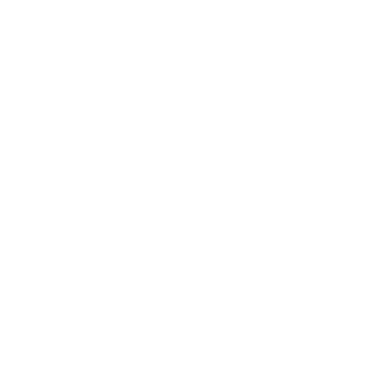 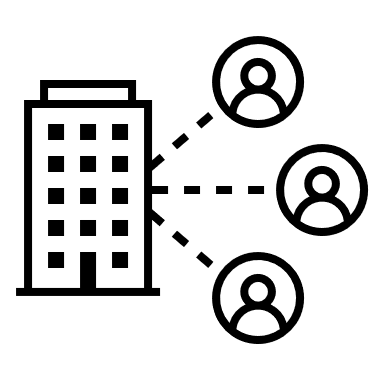 Ecole professionnelle
Formation scolaire
Centres de cours interentreprises
Techniques fondamentales
Entreprise formatrice
Formation à la pratique
professionnelle
3
Les trois lieux de formation
Moyens de planification
Plan d’étude pour les écoles professionnelles

Plan d’étude d’école
Elaboré par l’OrTra, en collaboration avec les écoles professionnelles

Elaboré par l’école professionnelle
Ecole
professionnelle
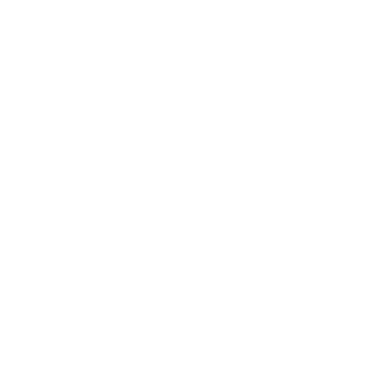 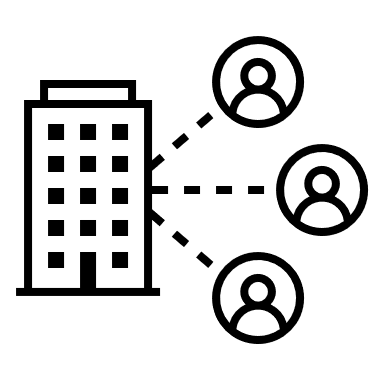 Programme de formation pour les entreprises formatrices

(Le plan de formation sert de moyen de planification dans de nombreuses professions.)

Programme de formation dans l’entreprise

Programme individuel de formation
Elaboré par l’OrTra

Approuvé par la Confédération Plan de formation élaboré par l’OrTra, approuvé par la Confédération

Elaboré par le / la formateur / trice en entreprise
Elaboré par le / la formateur / trice en entreprise et la personne en formation
Entreprise
formatrice
Programme de formation pour les cours interentreprises

Programme détaillé des cours
Elaboré par l’OrTra, avec le concours des cantons et des centres de CIE

Elaboré par les responsables des cours
Cours
interentreprises
4
L’entreprise formatrice et les cours interentreprises
L’entreprise formatrice
Conditions à remplir pour obtenir l’autorisation de former
A titre personnel
certificat fédéral de capacité (CFC)
au moins deux ans d’expérience professionnelle
qualités personnelles
formation pour formateurs/trices en entreprise
diplôme fédéral (100 heures de formation)
attestation de cours (40 heures de cours)

Sur le plan technique
équipements, poste de travail aménagé
organisation
commandes, services, produits
assurance-qualité
Formation fondée sur les documents suivants:
Ordonnance sur la formation professionnelle initiale
Plan de formation
Programme de formation
établi par l’entreprise
formatrice
6
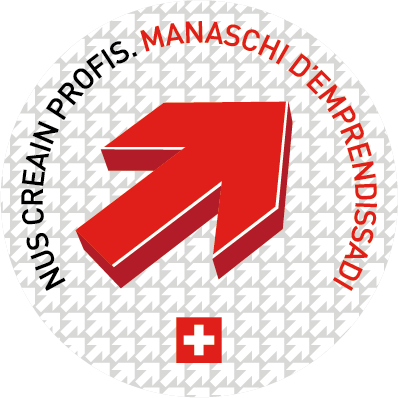 De l’entreprise à l’entreprise formatrice
Participer à une tâche commune
Assumer une part de responsabilité
Maintenir la tradition
Former la relève par la pratique
Participer à un dispositif de
formation souple
Donner leur chance aux jeunes,
investir pour l’avenir
Donner une image positive
Assumer une responsabilité sociale
Agir en partenariat
Donner et recevoir
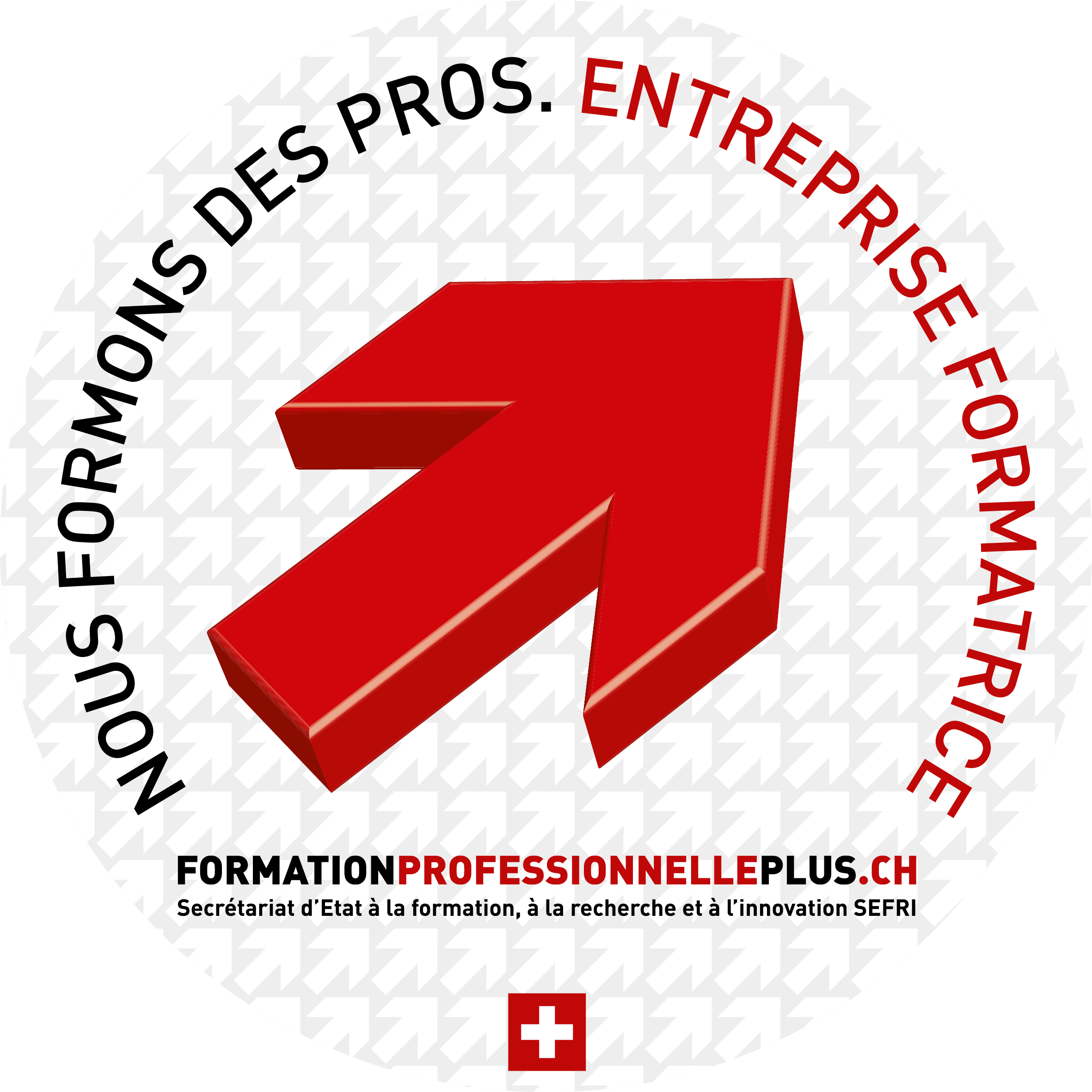 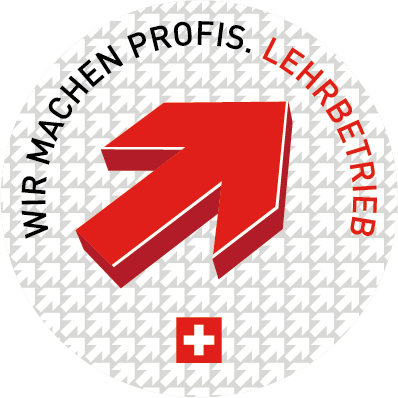 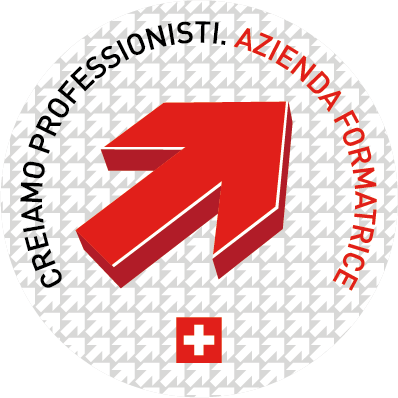 Les réseaux d’entreprises formatrices
Réseau restreint
Réseau élargi
Entreprise principale
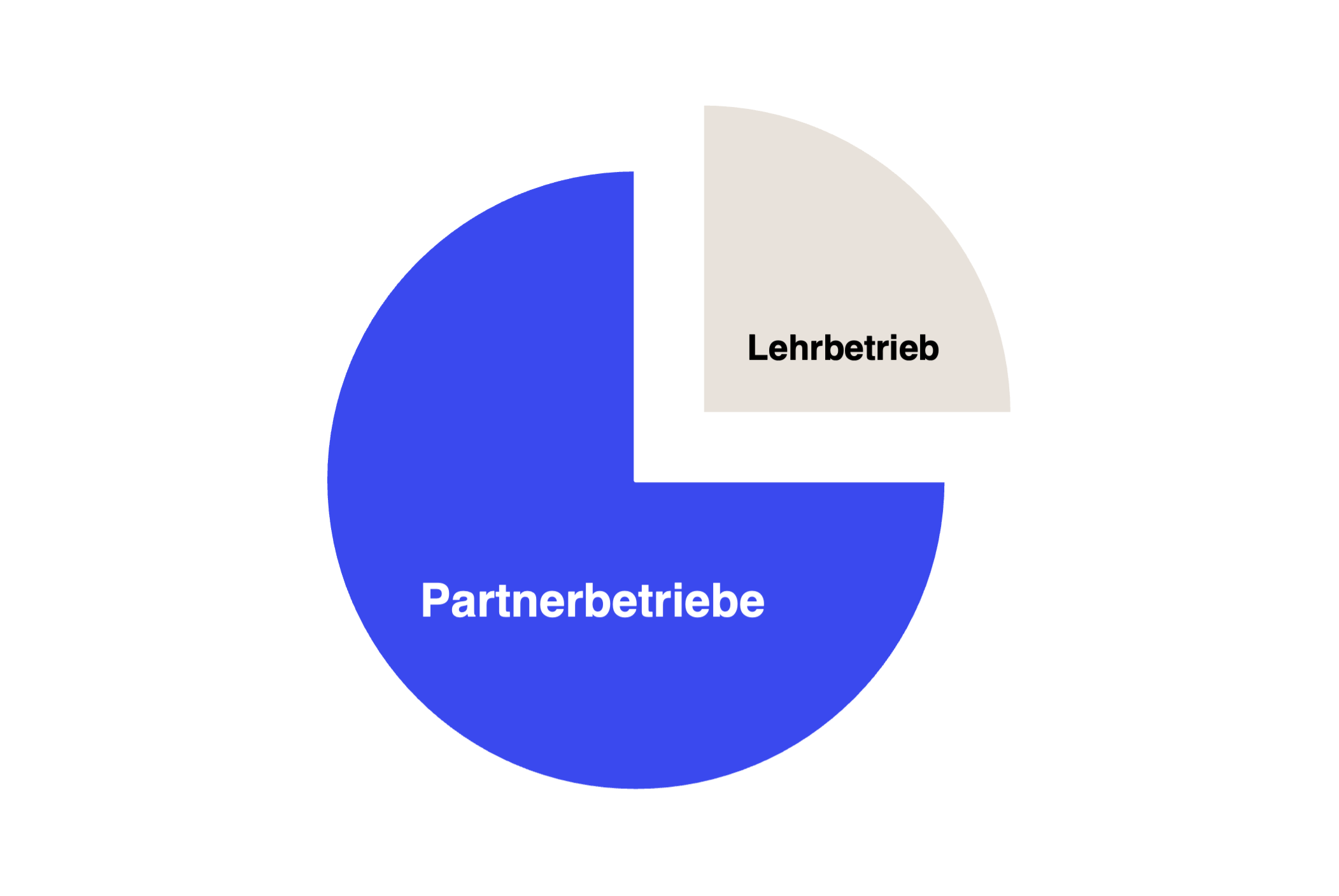 Organisation principale
(p. ex. association)
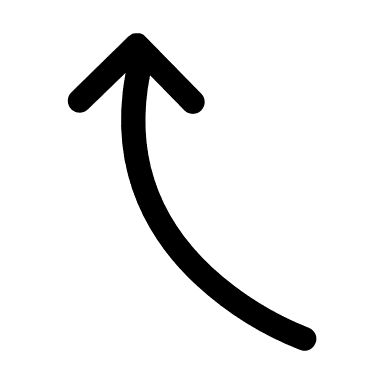 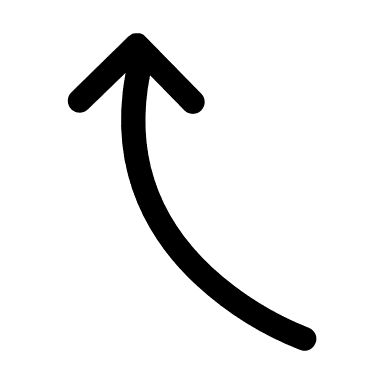 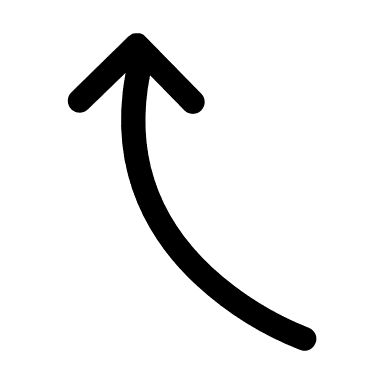 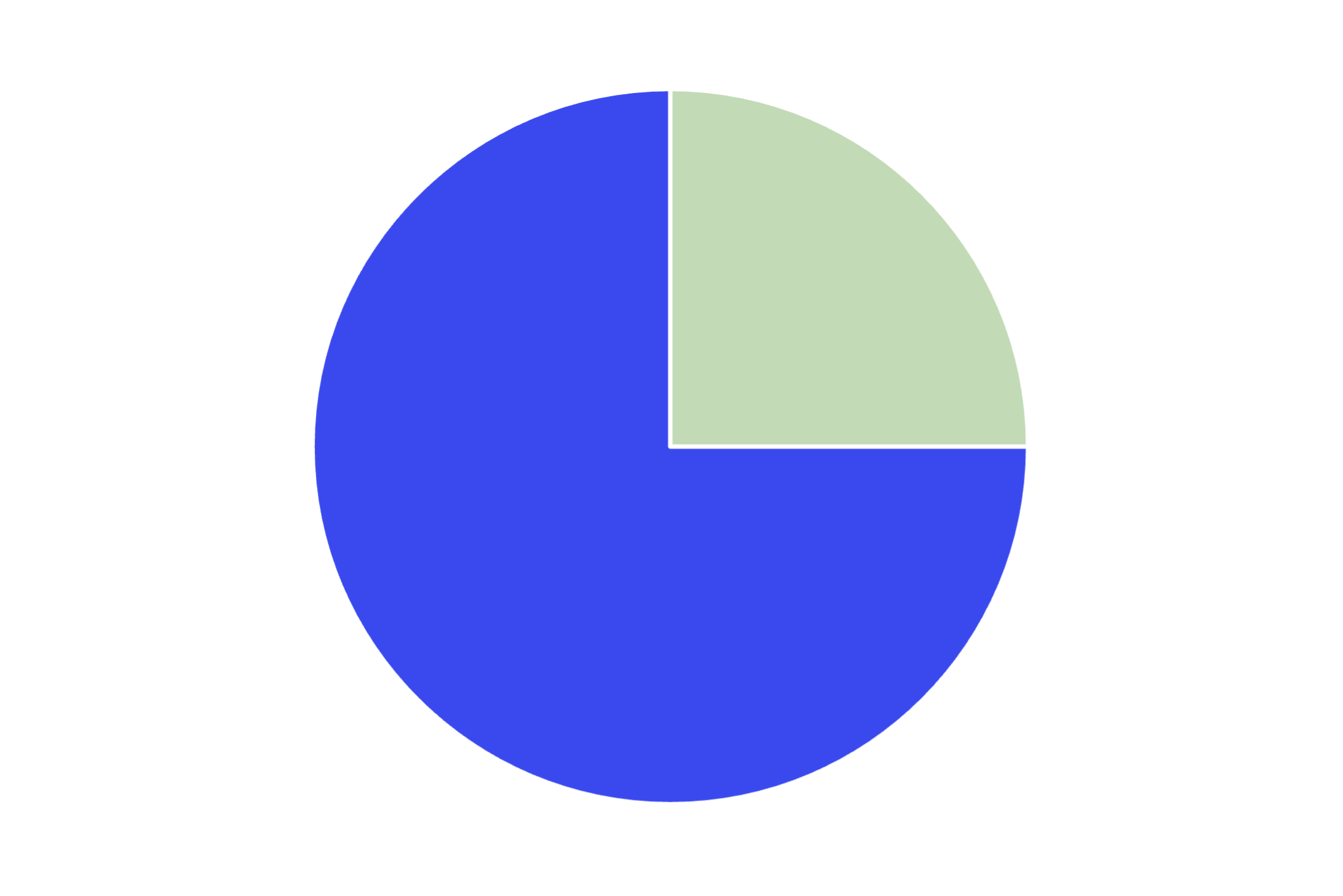 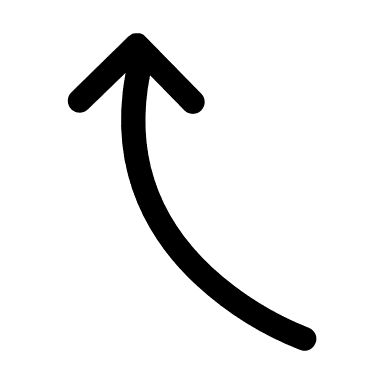 Entreprise
formatrice
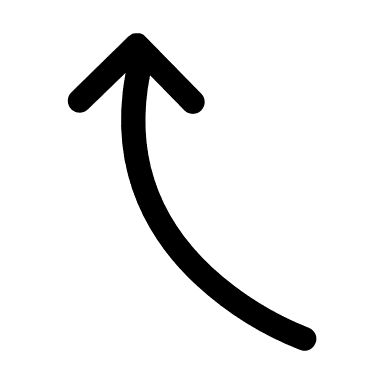 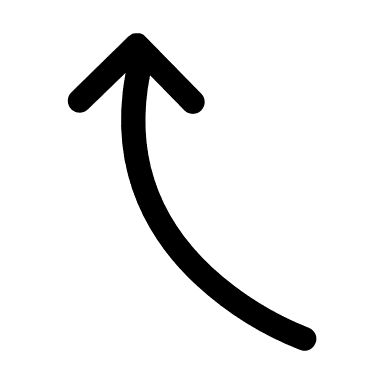 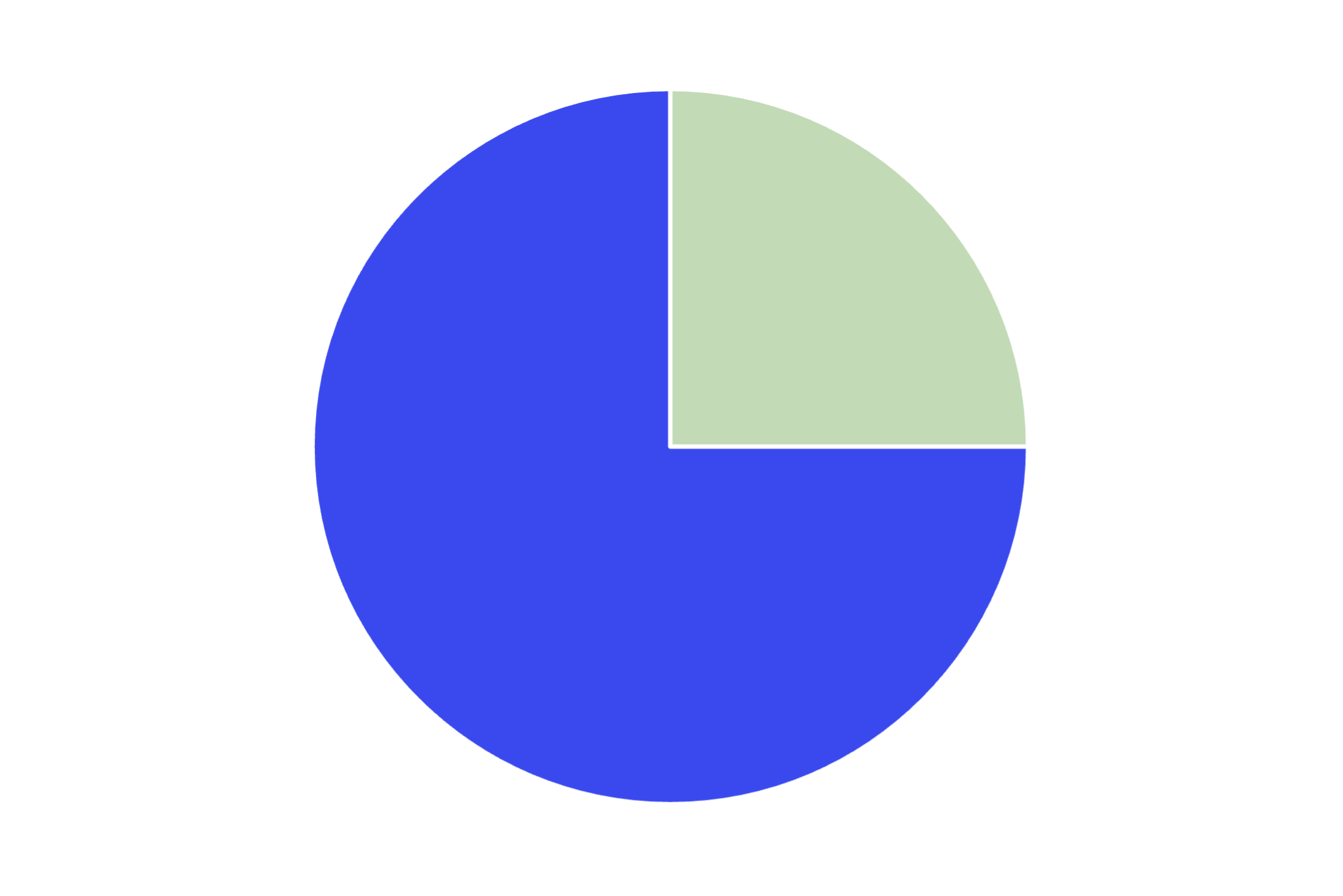 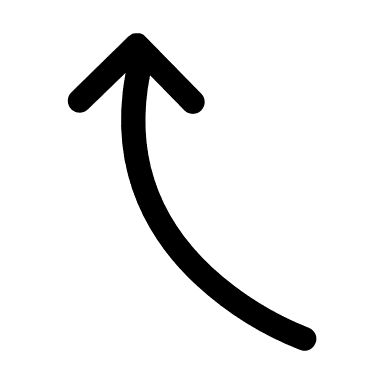 Entreprise
partenaire
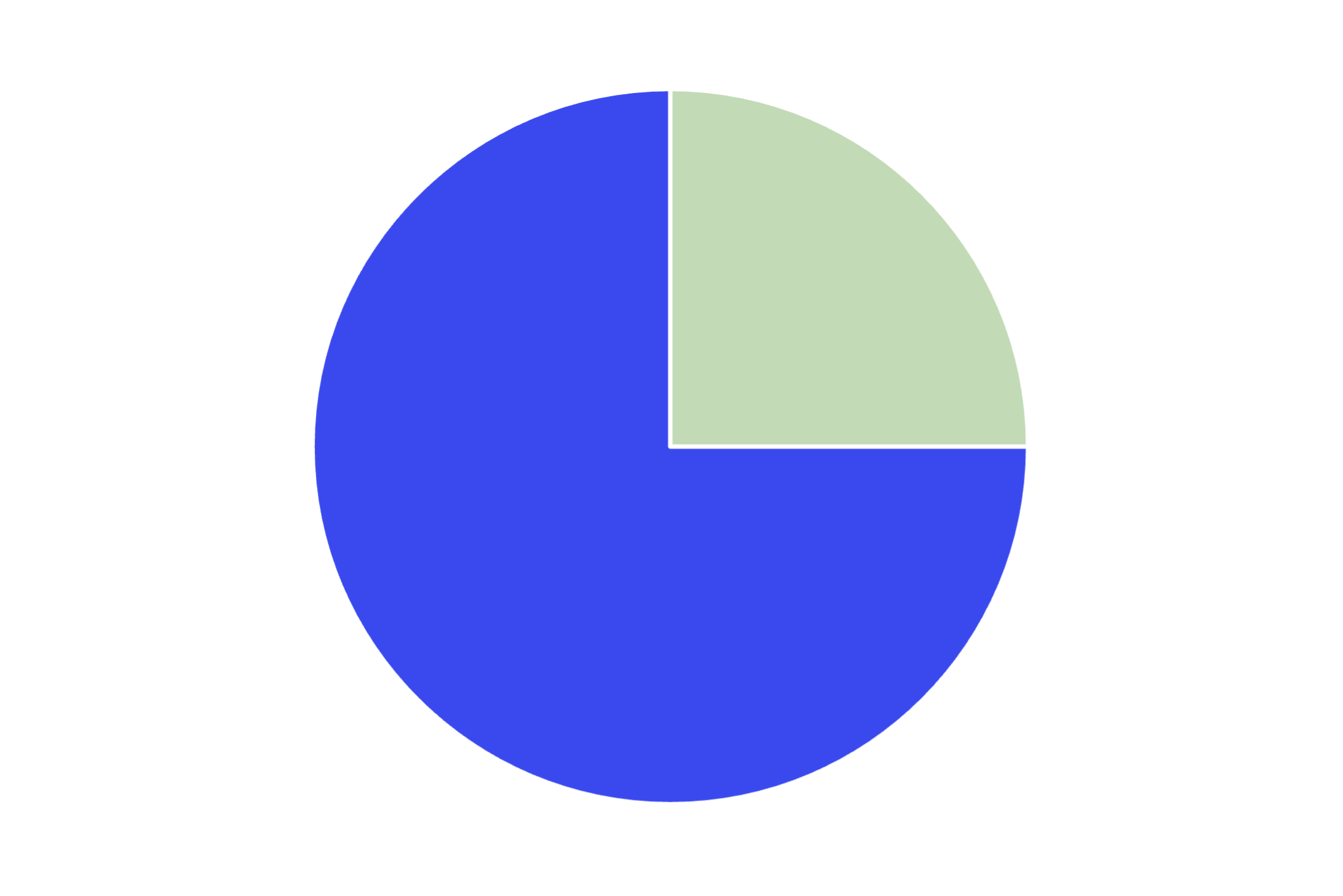 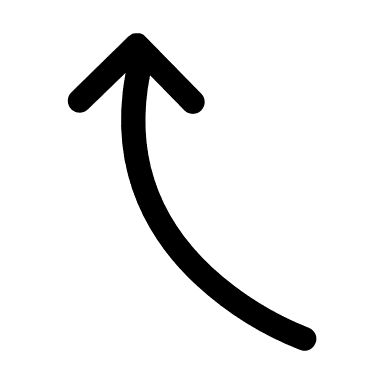 8
Organisation principale 
(p. ex. association)
Les réseaux d’entreprises formatrices
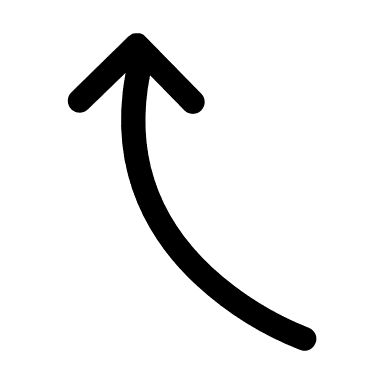 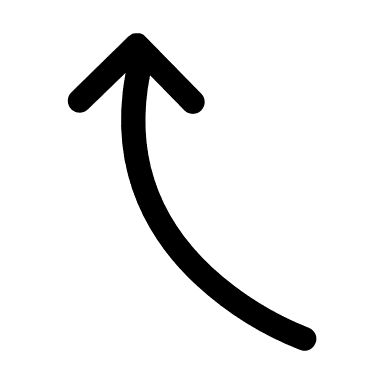 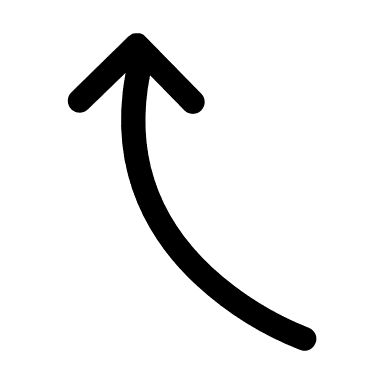 Réseau élargi
Groupement d’entreprises
9
Les cours interentreprises
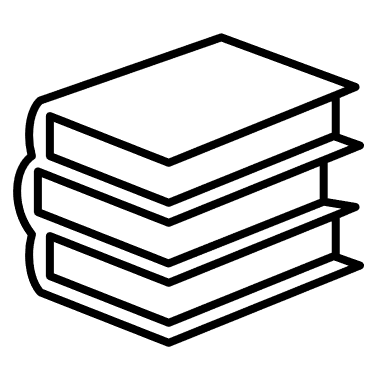 Blocs de cours répartis sur la durée de la formation professionnelle initiale
Transmission de techniques, de connaissances et de méthodes de travail fondamentales
Compléments à la pratique professionnelle
Contrôle de l’état de la formation
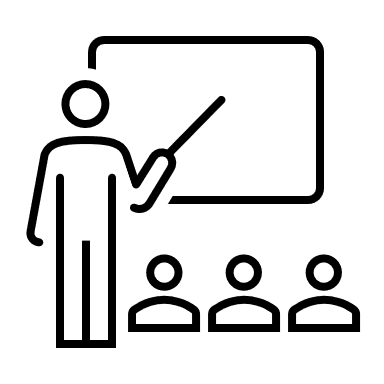 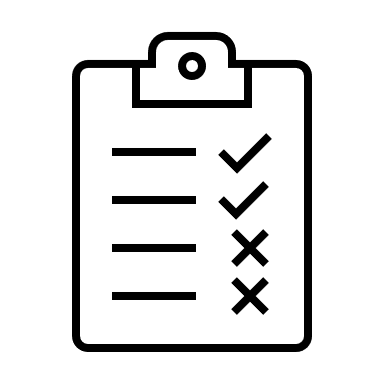 L’école professionnelle
L’école professionnelle
Offres transitoires
Enseignement
menant à la
maturité
professionnelle
Maturité professionnelle
Formation continue à
des fins professionnelles
Formation professionnelle supérieure
Haute école spécialisée
Cours d’appui
Cours facultatifs
Enseignement
Connaissances professionnelles
culture générale
sport
12
Exemple
La formation scolaire à l’école professionnelle
Tableau des leçons
13
Les cours facultatifs et les cours d’appui
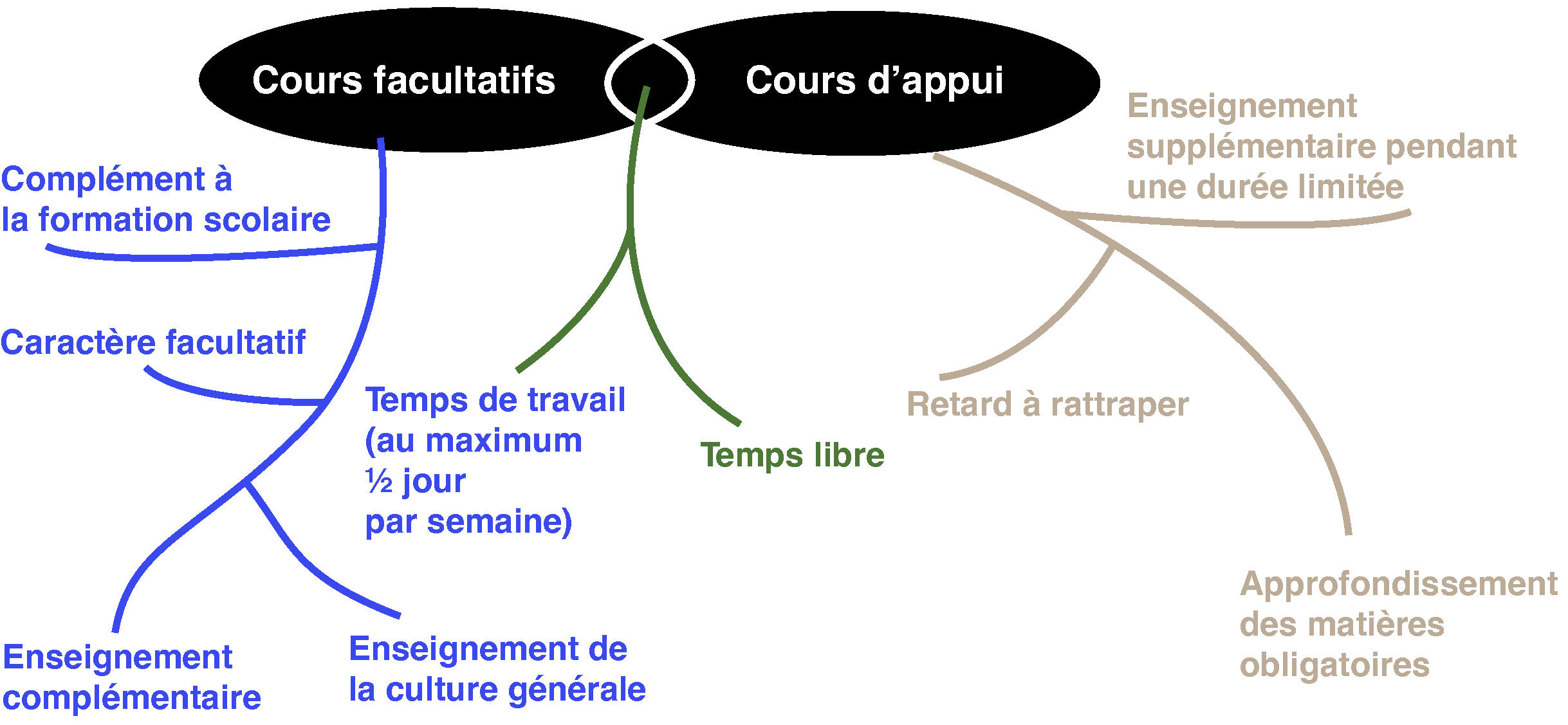 Les différents modèles d’organisation del’enseignement
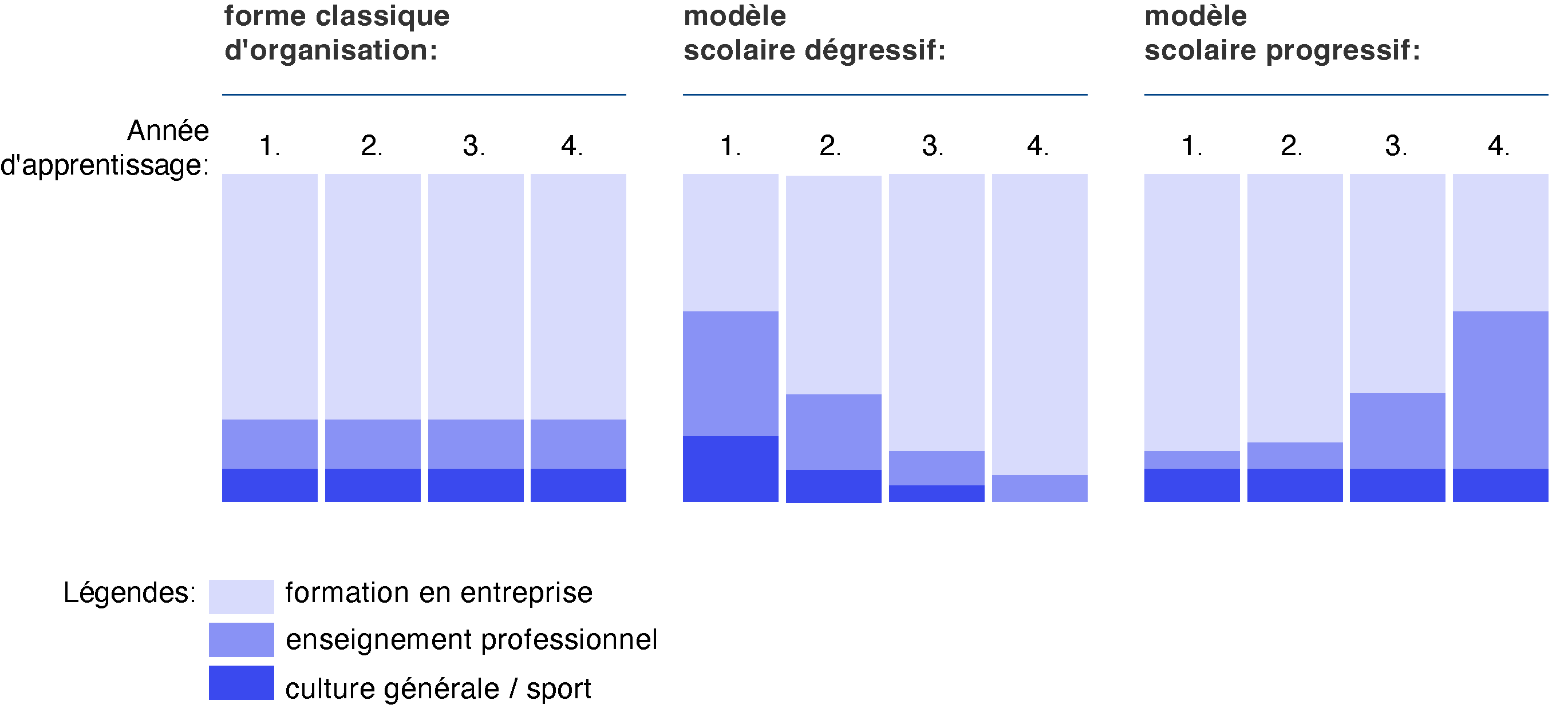 15
L’enseignement de la culture générale et l’enseignement menant à la maturité professionnelle
Le plan d’études cadre pour l’enseignementde la culture générale (PEC-ECG)
Dispositions légales

Loi sur la formation professionnelle (LFPr)

Ordonnance sur la formation professionnelle (OFPr)

Ordonnance du SEFRI concernant les conditions minimales relatives à la culture générale dans la formation professionnelle initiale
Plan d‘études cadre

Concept didactique et pédagogique
Promotion des compétences
Domaine „Langue et communication“

Domaine „Société“, huit aspects
Combinaisons des deux domaines
Plan d‘études d‘école

Organisation de l‘enseignement

Thèmes obligatoires et à choix

Exigences minimales pour la procédure de qualification

Développement scolaire
Plan d‘études individuel d‘une personne en formation

Thèmes obligatoires et à choix
17
Les voies menant à la maturité professionnelle
Haute école spécialisée
Certificat de fin d‘apprentissage + Certificat de maturité  professionnelle
Préparation à la maturité professionnelle
Ecole professionnelle
Entreprise formatrice
Certificat de fin d‘apprentissage
Ecole professionnelle
Entreprise formatrice
Maturité professionnelle
Préparation à la maturité professionnelle à plein temps ou à temps partiel
18
La valeur de la maturité professionnelle
Du point de vue des apprenti-e-s
Du point de vue de la formation
professionnelle
Accès aux études dans les HES
Formation élargie en culture générale
Choix entre l‘apprentisage et le gymnase
D’une manière générale meilleurs débouchés professionnels
Possibilités d’avancement
Accès à d’autres formations supérieures et universitaires
Passerelle vers la maturité gymnasiale
Ouverture sur de nombreux domaines
Confiance en soi renforcée
Bon bagage en vue d’autres formations
Formation approfondie et de haut niveau
Prestige de la formation professionnelle
Combinaison entre pratique et formation
Possibilité offerte aux «vocations tardives »
Ouverture sur des champs d’activité intéressants, p. ex. l’enseignement dans une école professionnelle
Bonne prédisposition à la formation continue
La maturité professionnelle du point de vuedes entreprises formatrices
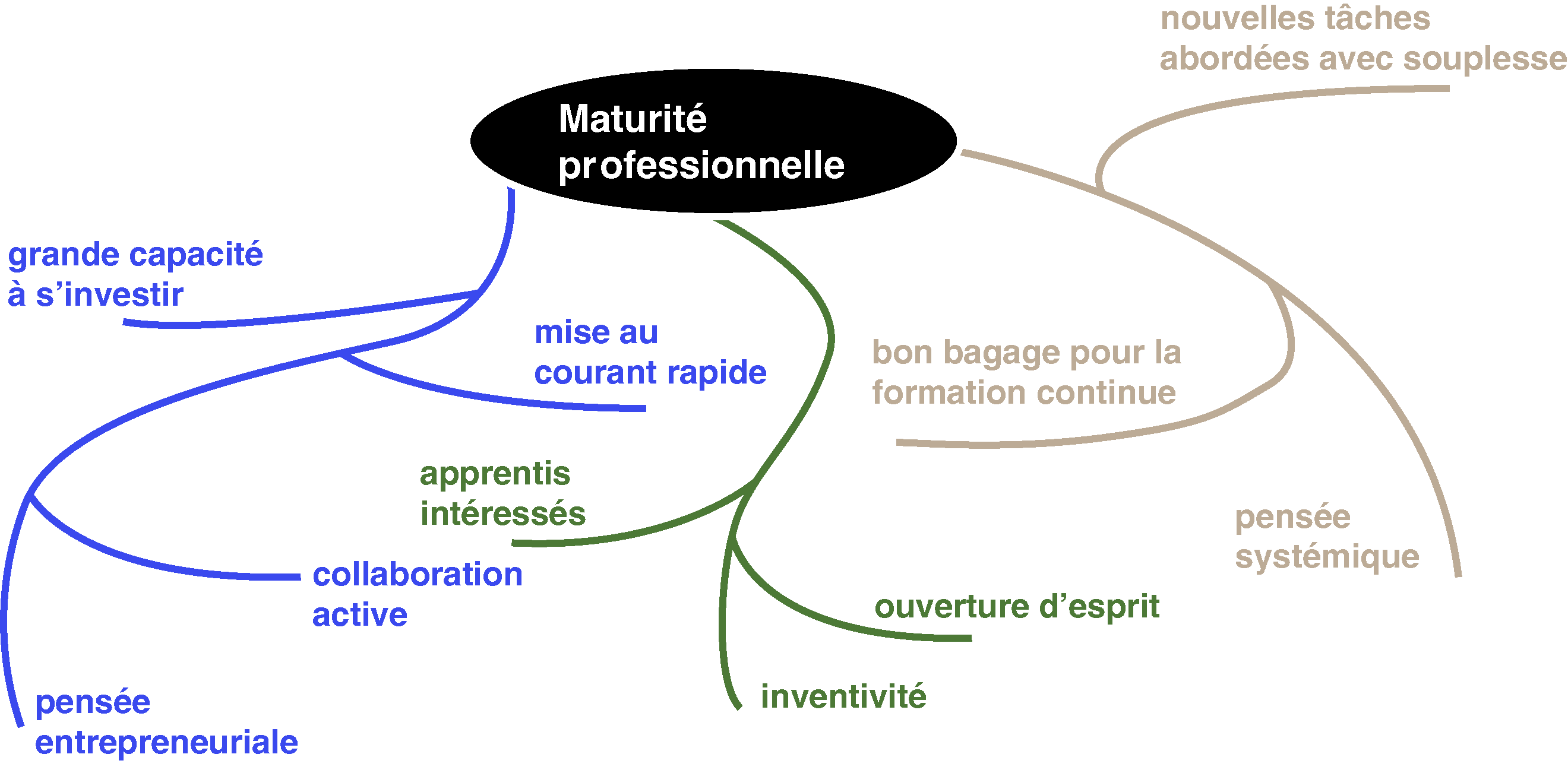 L’articulation de l’enseignement de culture générale
Culture
Droit
Ecologie
Economie
Ethique
Identité et socialisation
Politique
Technologie
Compétences
personnelles et sociales

Compétences
méthodologiques


Compétences linguistiques
Domaine
«Langue et communication»
Domaine «Société»
Culture générale
21
Les formations initiales en école (FIE)
Certificat
MP
Certificat fédéral de capacité
Les formations initiales en école (FIE)
Examen
Procédure de qualification
Formation initiale en école (FIE)
Stage pratique en entreprise
Maturité
professionnelle
Ecole de métiers
Pratique intégrée
23
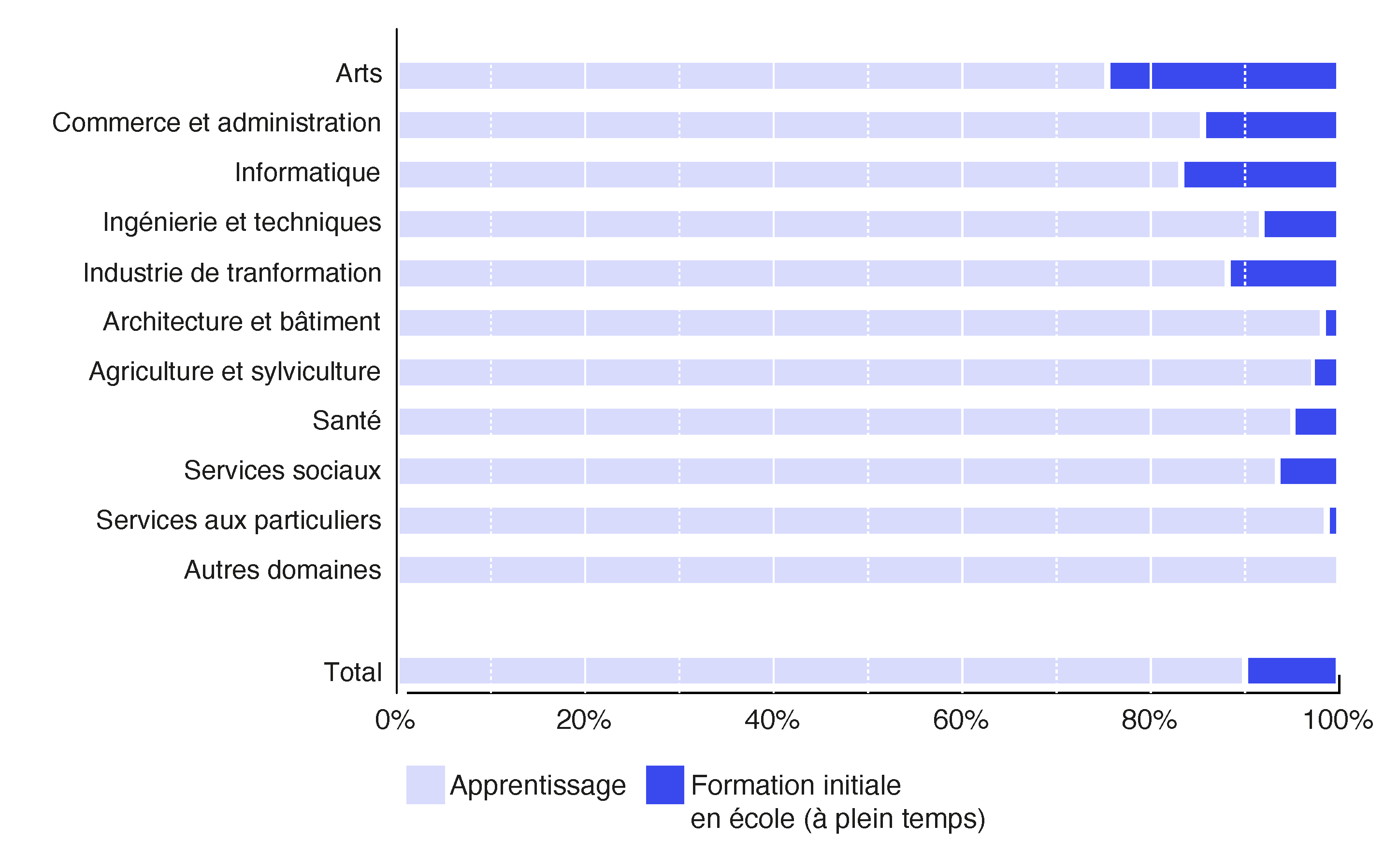 Comparaison entre l’apprentissage etles formations en école
Part des nouvelles entrées en 2013
24
Les procedures de qualification
Le déroulement et les formes de l’examen final
Procédure de qualification
Théorie
Pratique
Culture générale
Attestation fédérale de
formation professionnelle
(2 ans)

Certificat fédéral de capacité
(3 ou 4 ans)

Maturité professionnelle
fédérale
Inscription
Examen partiel
Répétition
de l’examen
Consultation des travaux
Opposition
Recours
Répétition
de l’examen
Consultation des travaux
Opposition
Recours
26
Les formes et les critères de qualité des PQ
Examens écrits
et oraux
Examen de connaissances et de bases théoriques
Epreuves adaptées permettant de formuler des tâches plus complexes (résolution de problèmes)
Travaux pratiques
Examen de compétences professionnelles
Mise en pratique de bases théoriques et de processus
Note d’expérience
Moyenne arithmétique des notes
Position pour le calcul de la note globale
Examen de
compétences opérationnelles
prestations et progrès individuels
application de connaissances fondamentales et de processus
Procédure combinée
Critères de qualité
validité
égalité
fiabilité
économie
27
Les différents types de procédures de qualification
Procédures centralisées
Procédures décentralisées
épreuves préparées de façon décentralisée
épreuves de critères d’appréciation adaptés aux spécificités locales
différentes infrastructures d’examen
critères d’appréciation généraux, adaptés aux spécificités régionales, aux caractéristiques de l’école ou de la branche
épreuves préparées de manière centralisée
infrastructure d’examen identique
critères d’appréciation détaillés, prescrits indépendamment de spécificités régionales ou locales
Examen final
Examens partiels
n’exigent pas de répéter l’ensemble de la matière à la fin de la formation initiale
permettent une formation structurée dans tous les lieux de formation
impliquent des travaux d’organisation supplémentaires
examine la formation dans sa globalité
ne tient que peu compte de la chronologie d’acquisition des contenus de la formation
implique des travaux d’organisation relativement peu importants
Autres procédures de qualification
28
Quatre voies conduisent au CFC ou à l’AFP
Les différentes voies d‘accès aux procédures de qualification
29
Les différentes composantes des procédures de qualification
Les formes de l’examen final
31
Les experts et expertes aux procédures de qualification
Art. 50 LFPr
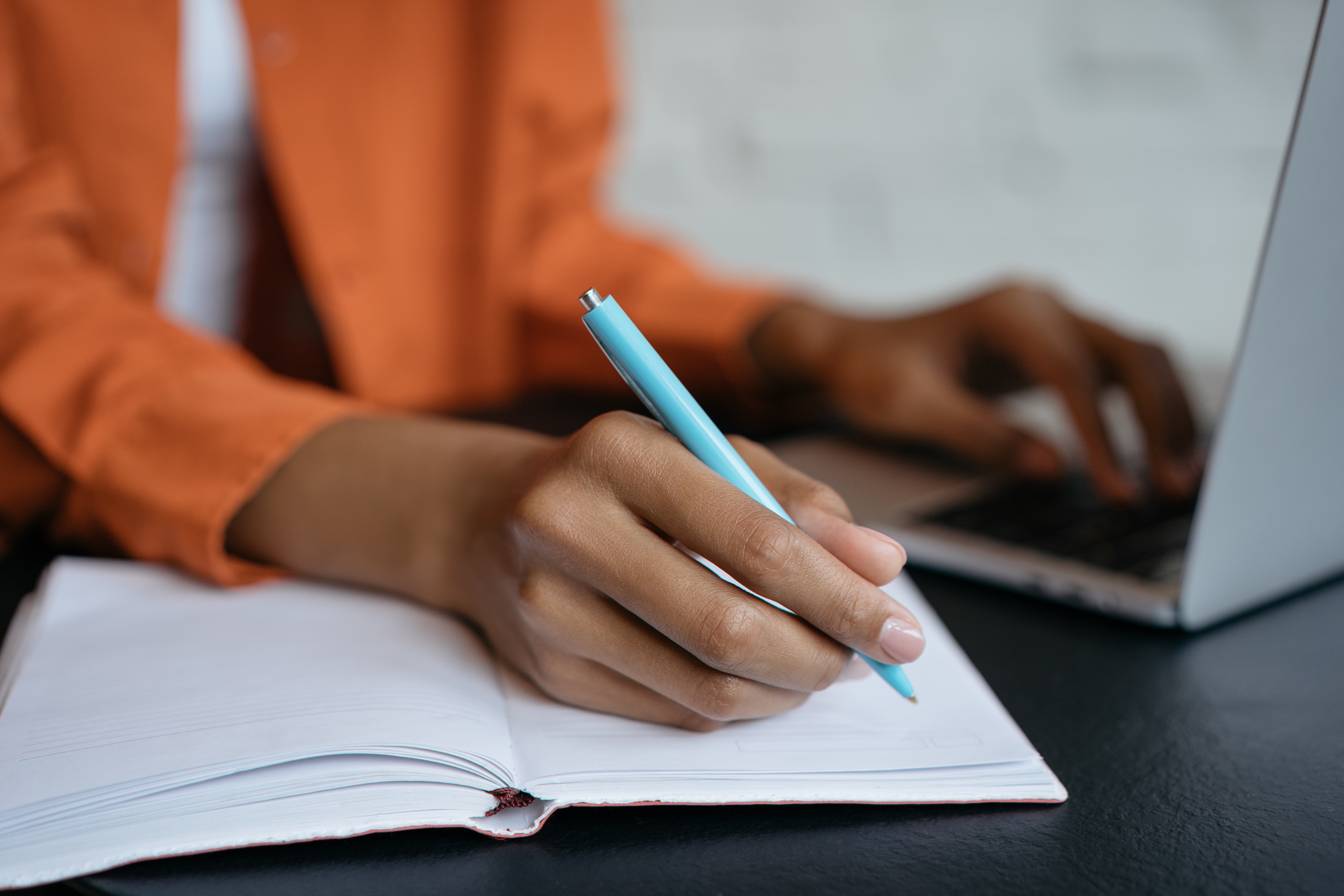 CFC ou qualification
équivalente
Savoir-faire
pédagogique,
méthodologique et
didactique adéquat
Formation continue
32
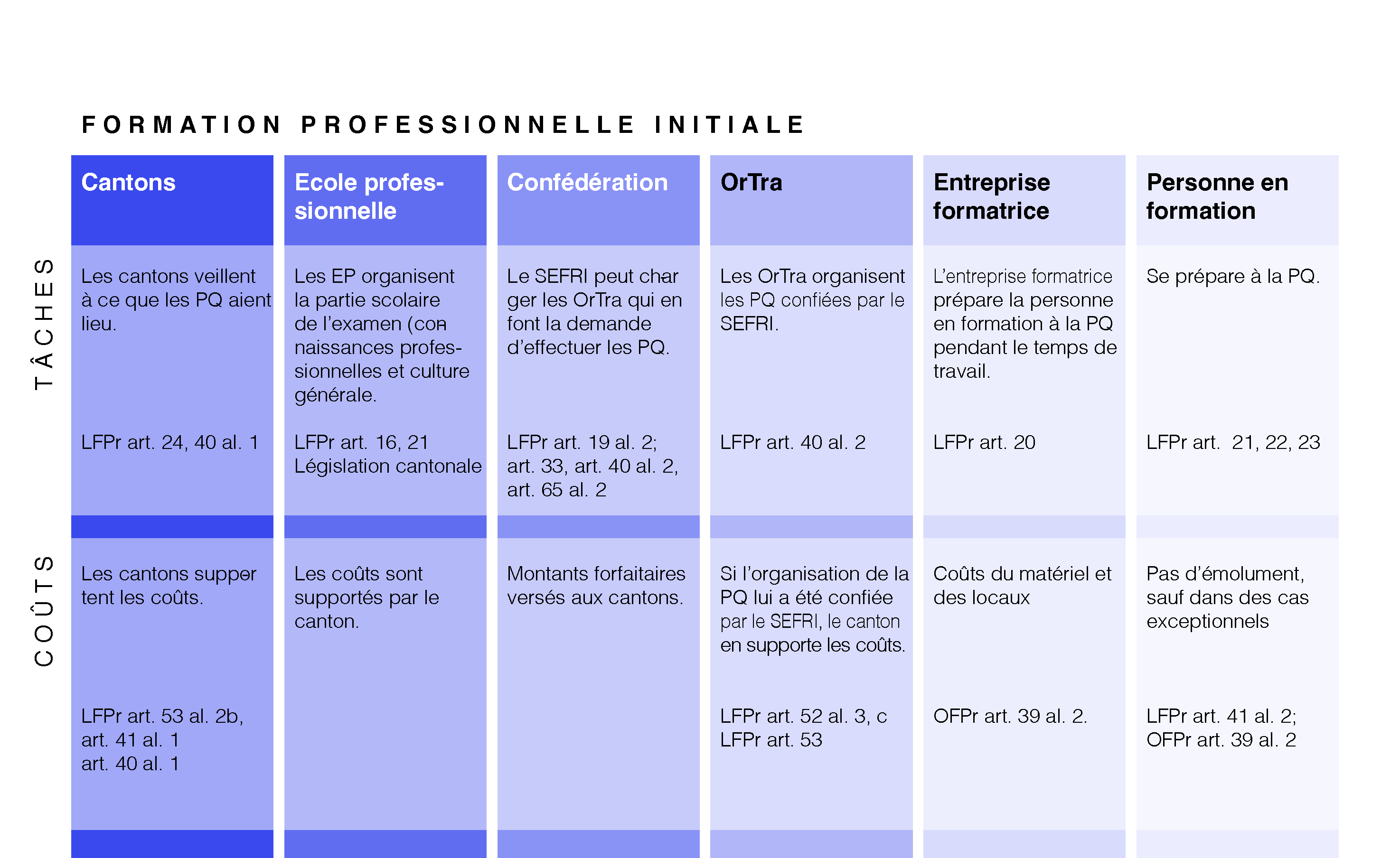 La répartition des tâches et les coûts desprocédures de qualification
Partenaires, entreprises formatrices et personnes en formation
33
Les autres procedures de qualification
La reconnaissance des acquis
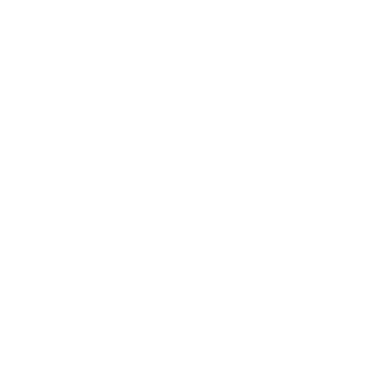 Dessinateur CFC, orientation architecture > maçon CFC
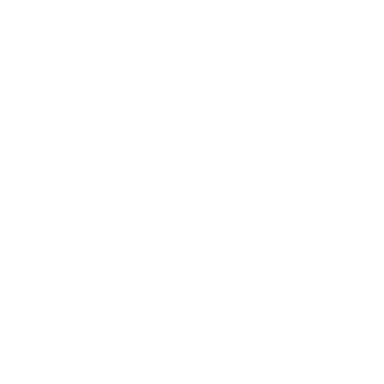 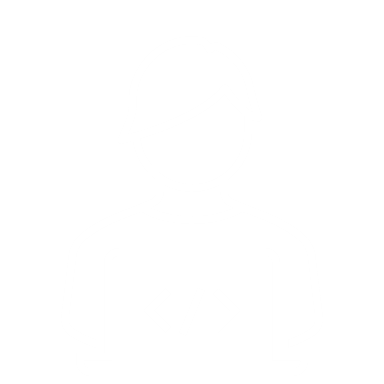 Spécialiste en restauration CFC > cuisinière CFC
Employé de commerce CFC > informaticien CFC
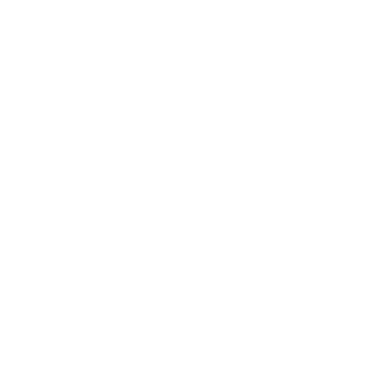 Aide en soins et accompagnement CFC > assistante médicale CFC
La validation des acquis
5. Certification
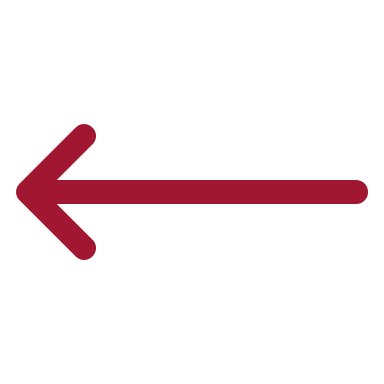 Examen partiel
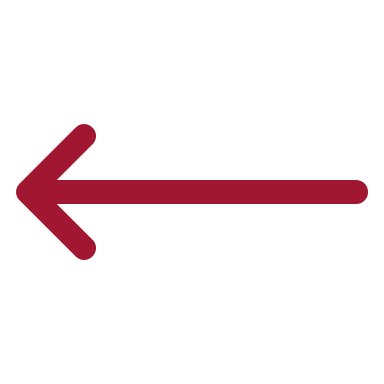 1. Information
et conseil
4. Validation
Complément
de formation
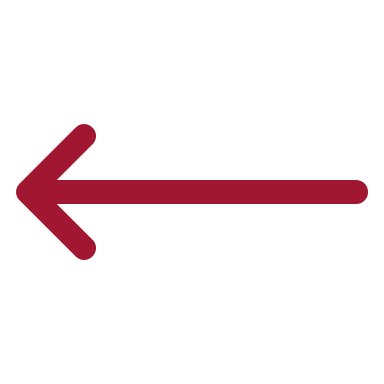 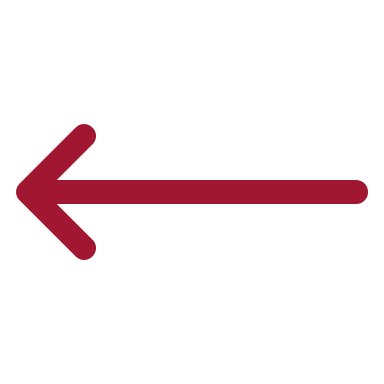 Attestation
des acquis
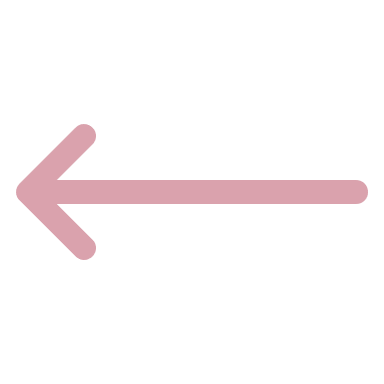 3. Evaluation
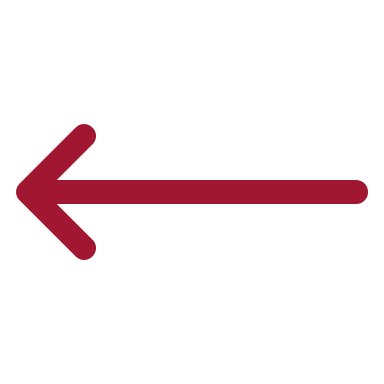 Inscription à une
autre procédure de
qualification
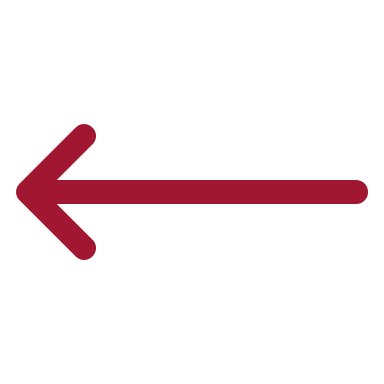 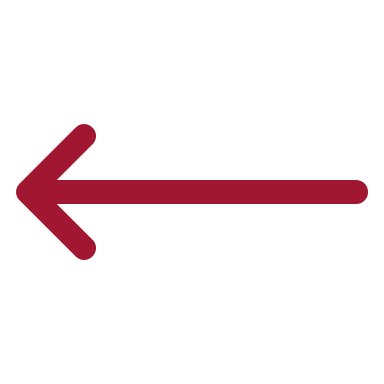 2. Bilan
Portail d’entrée
Mesures complémentaires
Eléments centraux de la procédure de validation des acquis
Mesures complémentaires
36
L’examen final sans apprentissage
Certificat fédéral de capacité
Attestation fédérale de formation professionnelle
Art. 15 OFPr

Les étudiants des écoles privées (écoles de commerce) sont admis à l’examen final si leur formation correspond aux dispositions légales et réglementaires (stage pratique).
Art. 34 LFPr
Art. 32 OFPr

Si une personne a acquis des qualifications dans un autre cadre que celui d’une filière de formation réglementée, cette personne devra justifier d’une expérience professionnelle d’au moins cinq ans pour être admise à la procédure de qualification.
37